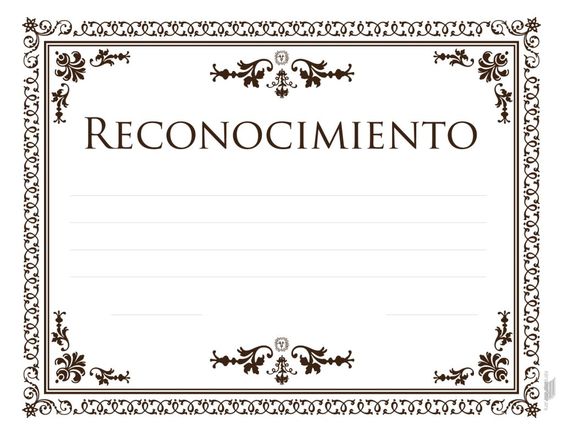 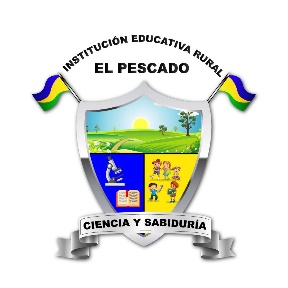 LA INSTITUCIÓN EDUCATIVA 
Rural el pescado
HACE UN RECONOCIMIENTO ESPECIAL A LA ESTUDIANTE:


Del grado  11°A  por su destacado desempeño en la prueba de admisión de la Universidad de  Antioquia en el programa de LICENCIATURA EN LITERATURA Y LENGUA CASTELLANA. 
La institución se siente orgullosa del logro alcanzado y le desea el mejor de los éxitos en el futuro académico y profesional que inician en sus vidas.

DADO EN SANTA FE DE ANTIOQUIA EL 19  DE   OCTUBRE DE 2023
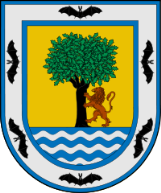 JULIANA PARODY TEJADA
_____________________RECTOR
_____________________
DOCENTE